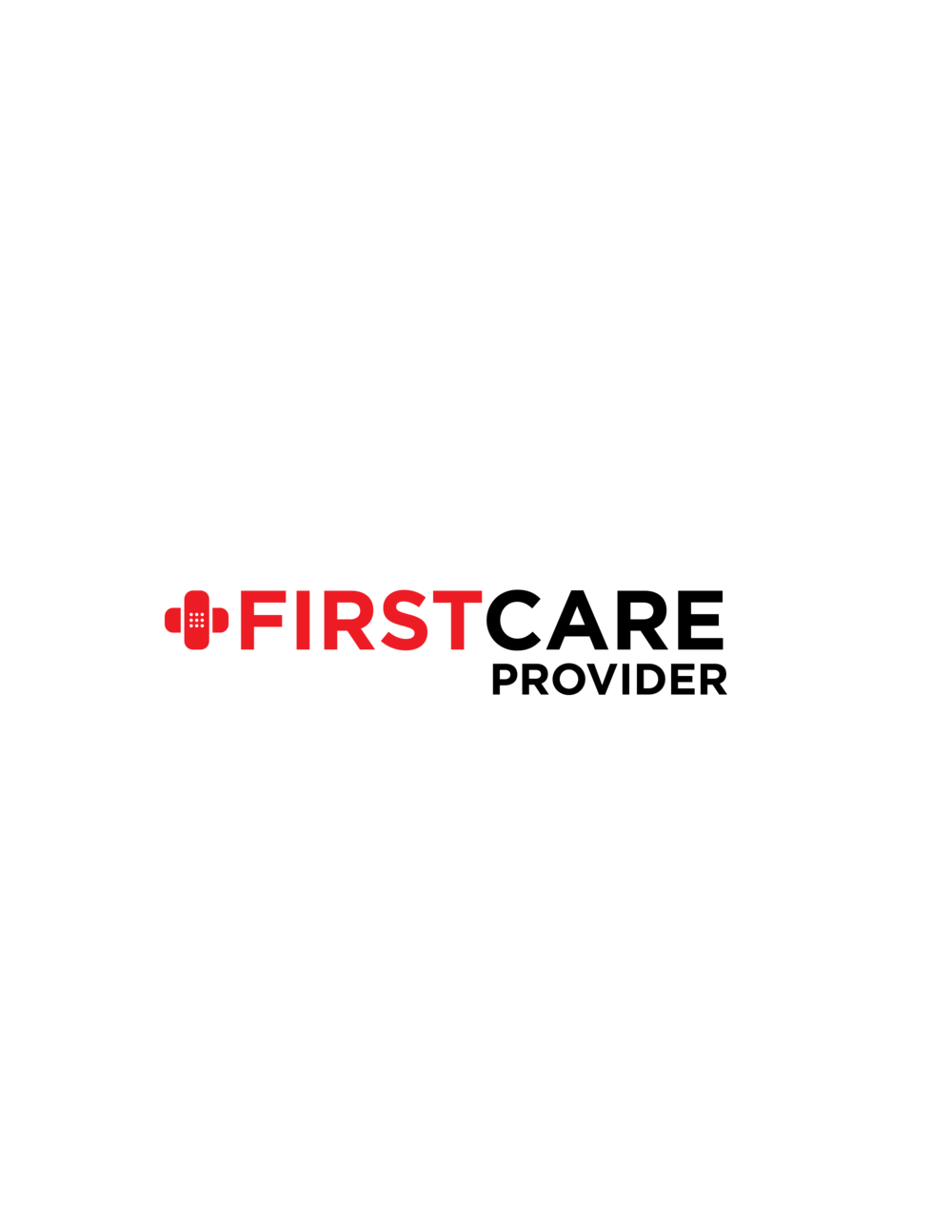 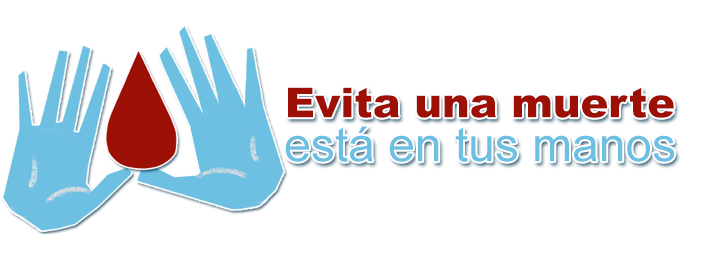 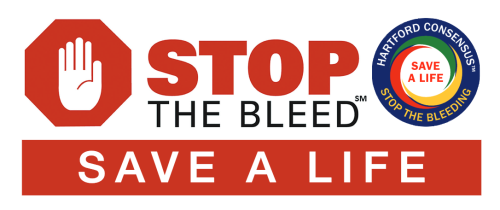 PROYECTO:
MANEJO DE HERIDOS EN ATENADOS TERRORISTAS CON MÚLTIPLES VÍCTIMAS

Objetivos:

 Entender la importancia de una correcta “alerta situacional” para una respuesta 
     adecuada
 Concienciar de la importancia del ciudadano como interviniente inmediato
 Hablar de la hemorragia exanguinante como causa más común de muerte 	
     evitable en este tipo de incidentes 
 Conocer el manejo de hemorragias exanguinantes y de la vía aérea  básica
     bajo las recomendaciones del Bleeding Control Program y el CoTECC
Talleres de familiarización y manejo de: 





Lugar: Hospital Universitario 12 de Octubre. 
	   Cento de Simulación
Horario: De 15:30 a 21:30 horas. 
Precio: inscripción popular. Preguntar al realizar la inscripción.
Personal a quién va dirigido: todo ciudadano interesado en formarse como interviniente inmediato en acciones y maniobras salvavidas
Instructores:
 Juan José Pajuelo, Enfermero UVI Fundación Jiménez Díaz
 José Carlos Meneses, Cirujano Torácico HU 12 de Octubre
 Especialistas en seguridad, rescate y otros
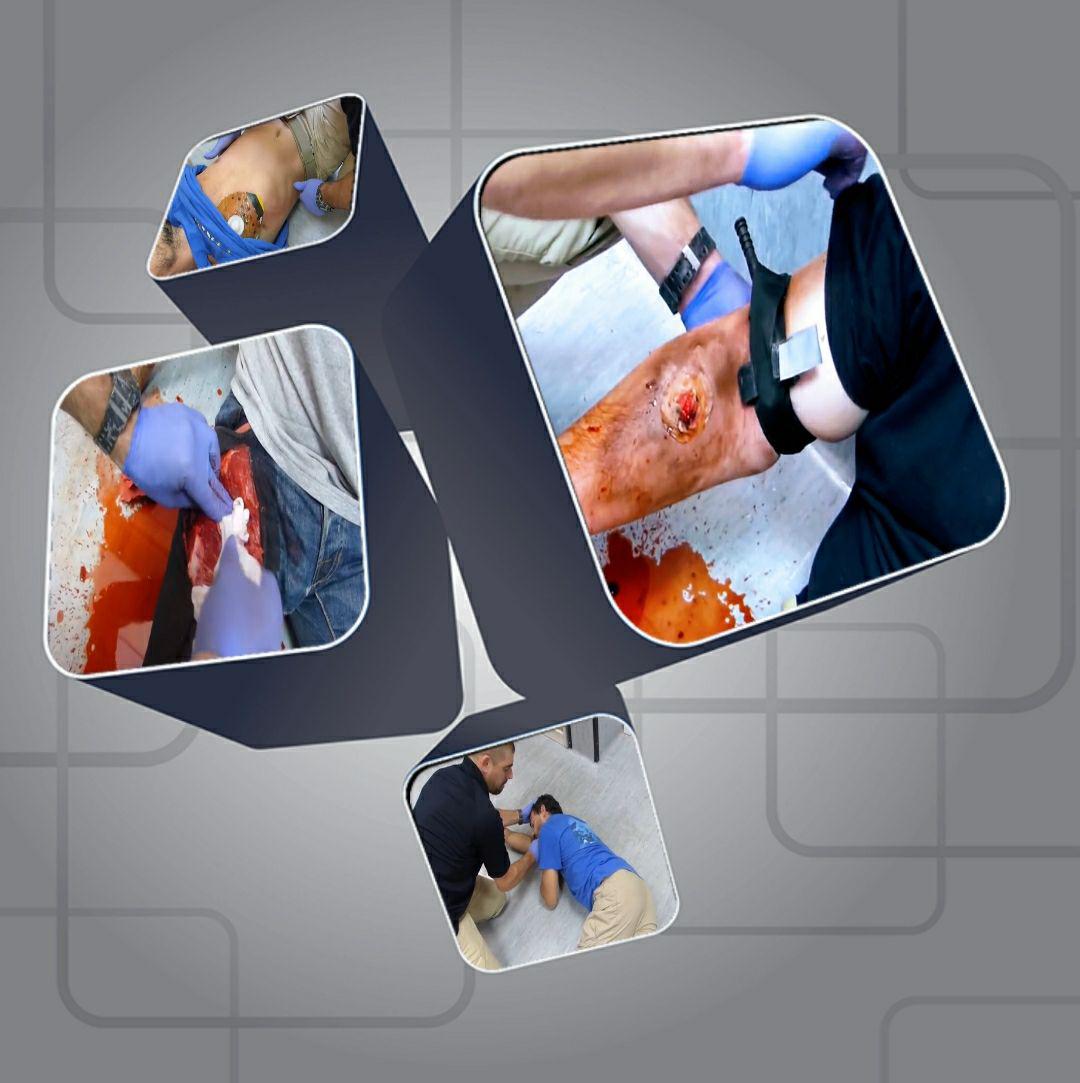 Acarreos/arrastres y pautas de actuación en estos incidentes
  Torniquetes prehospitalarios  (comerciales y de circunstancias)
  Agentes hemostáticos y vendajes compresivos 
  Manejo básico de la vía aérea  y posición lateral de seguridad
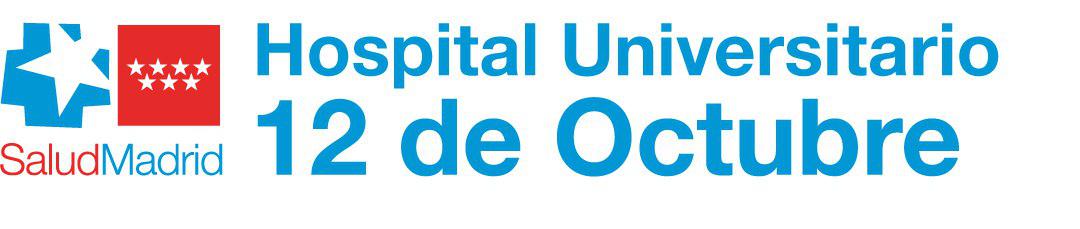